Jeffrey E. Hansen, Ph.D.Clinical Director, Holdfast in collaboration with Pastor Earl Heverly
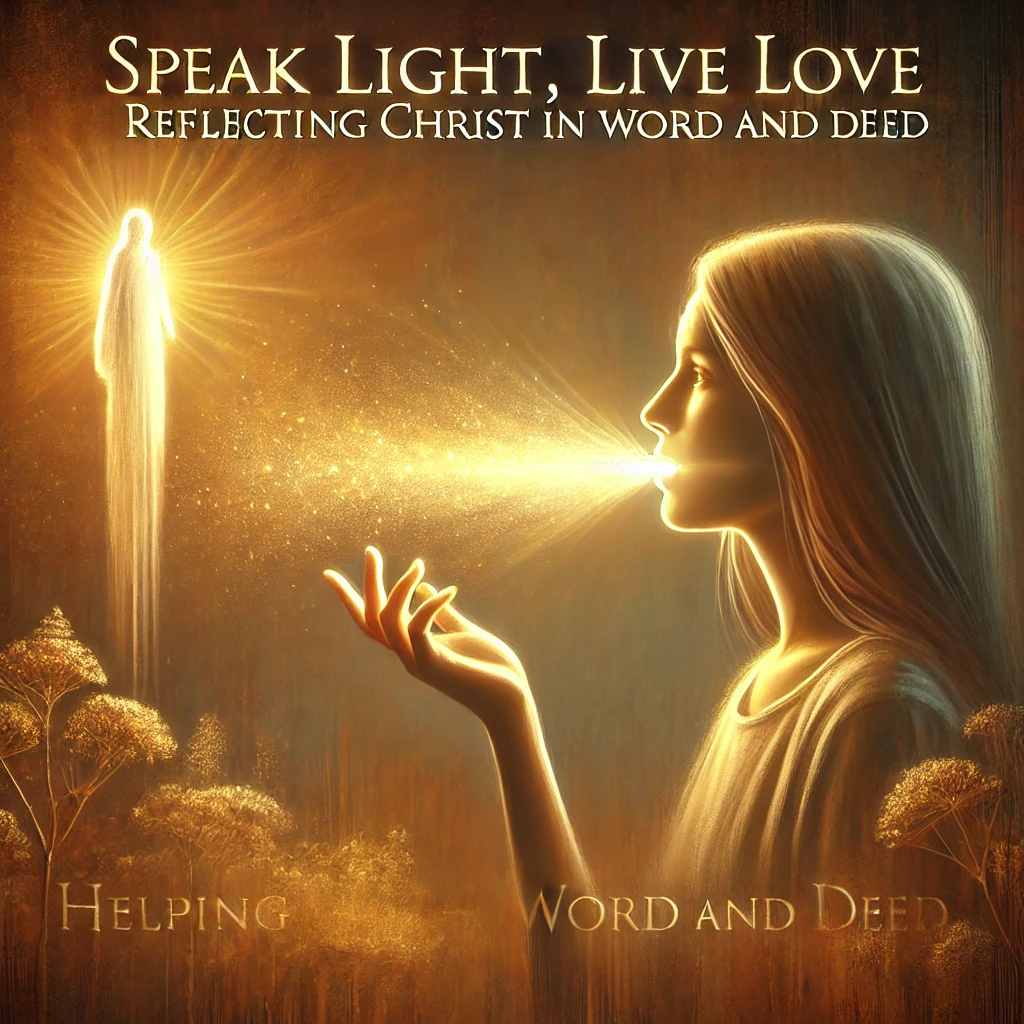 Our speech and behavior have the power to shape the world around us, bringing light, encouragement, and hope to those we encounter. As we walk in Christ, let us be intentional in choosing words that uplift, actions that reflect His love, and attitudes that inspire others. 
Every conversation is an opportunity to show grace, and every interaction a chance to reflect the kindness and wisdom of God. May we be known for the way we build others up, speak truth with love, and create an environment where people feel valued, seen, and encouraged in their own journey.
Therefore encourage each other with these words. 1 Thess. 4:18 (NIV)
Our words have power—let them be a source of encouragement and healing.
Now may our Lord Jesus Christ himself and God our Father, who loved us and by his grace gave us eternal comfort and a wonderful hope, 17 comfort you and strengthen you in every good thing you do and say.  2 Thess. 2:16–17 (NLT)
Speak life, not destruction. Your words can uplift or tear down—choose wisely.
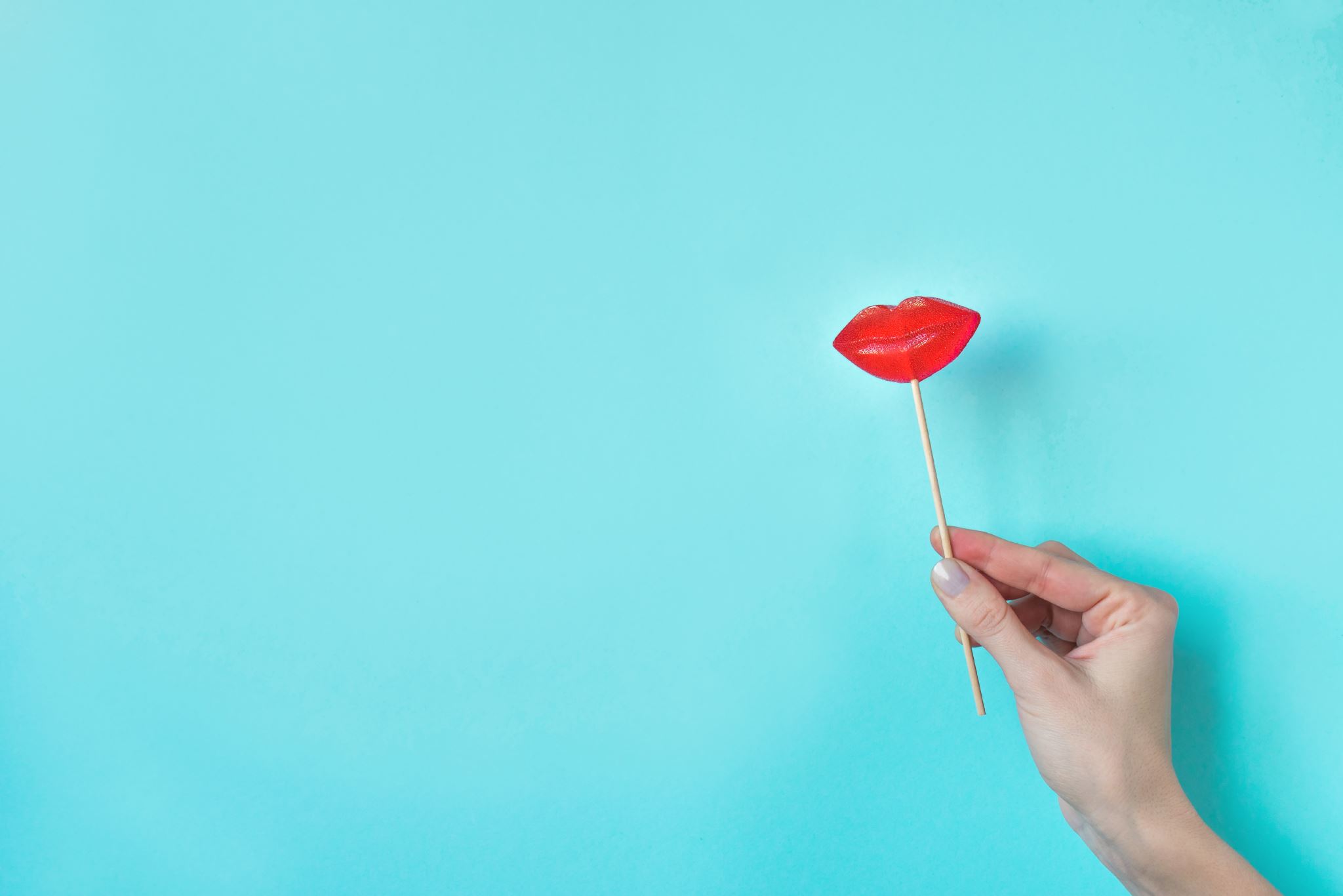 The lips of the godly speak helpful words, but the mouth of the wicked speaks perverse words. Prov. 10:32
Encouragement is a gift that costs nothing but means everything.
May the words of my mouth and the meditation of my heart be pleasing in your sight, O Lord, my Rock and my Redeemer. Psa. 19:14
Mindful speech fosters unity and healing. Let your words reflect grace and truth.